B b
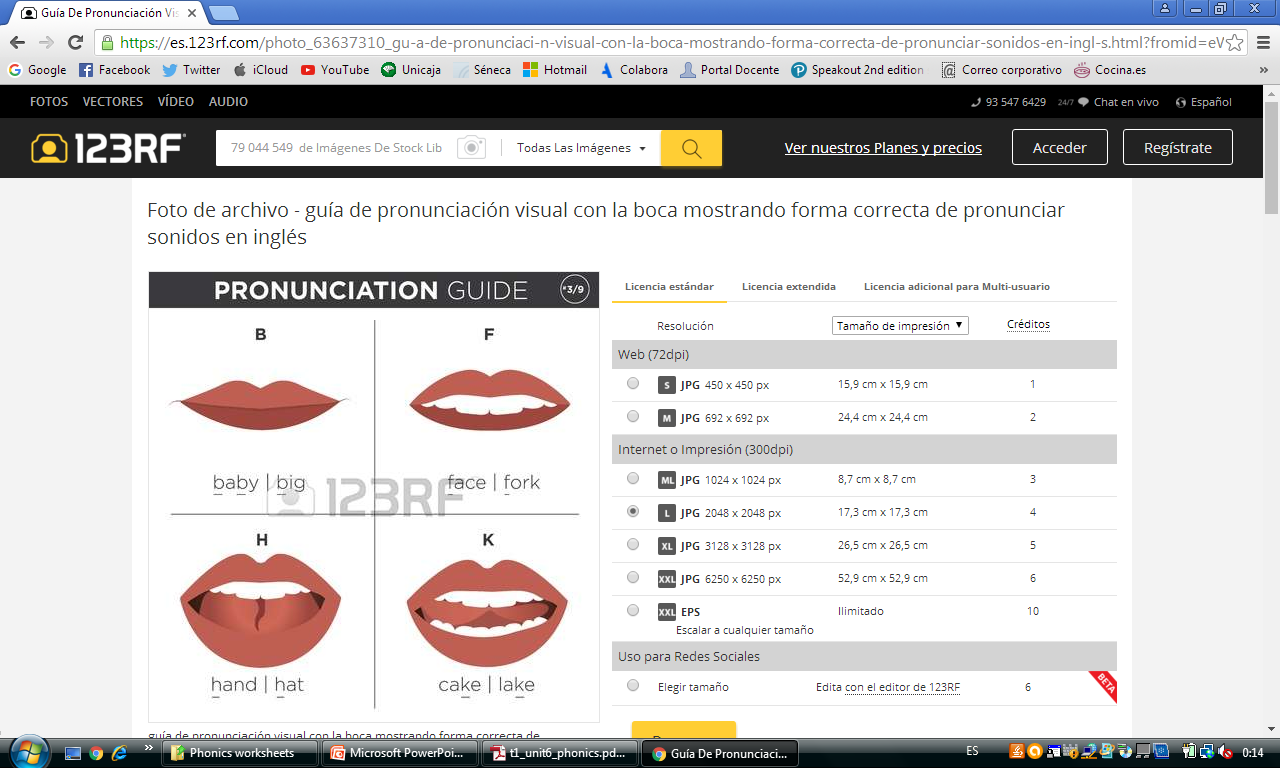 Bike
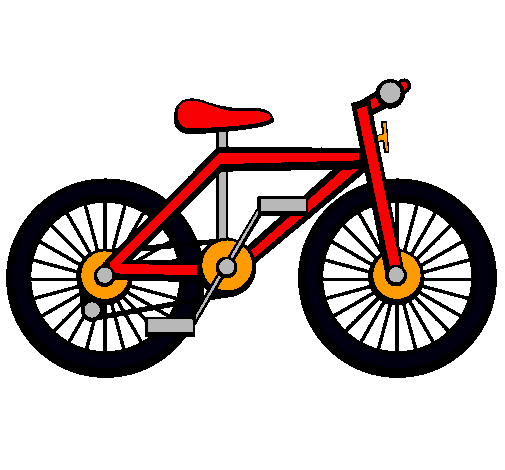 Board game
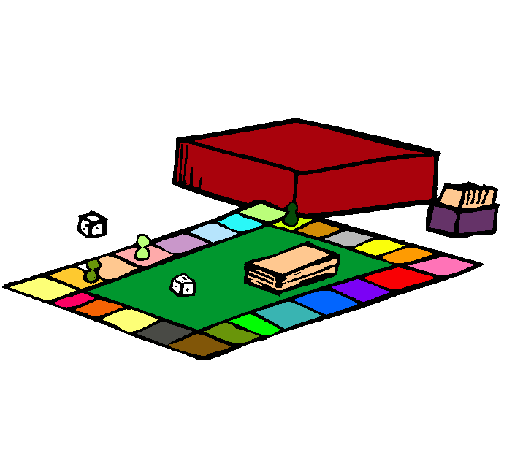 Ball
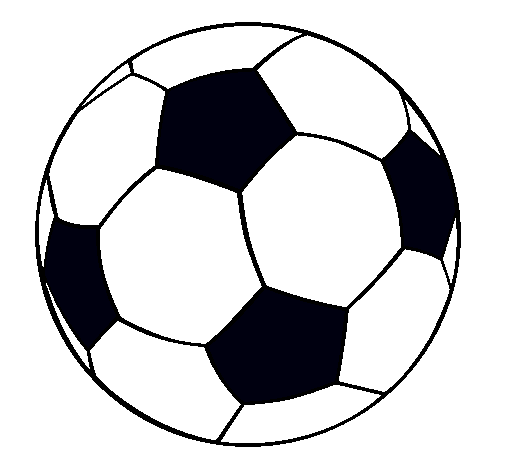 Book
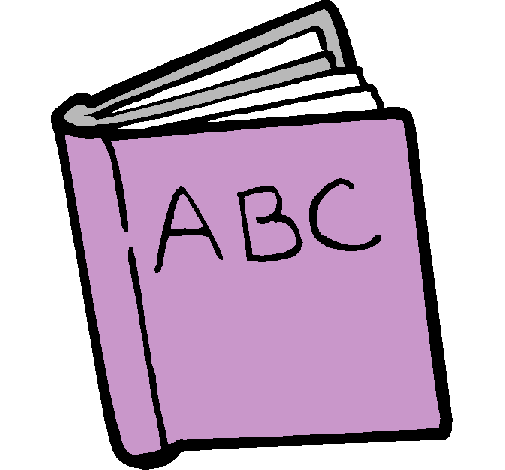 Bag
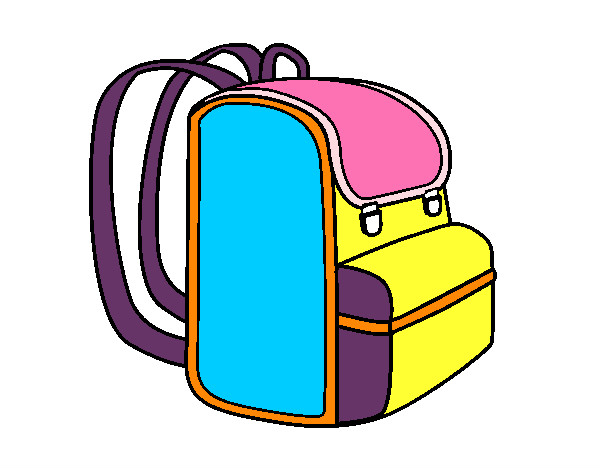 Banana
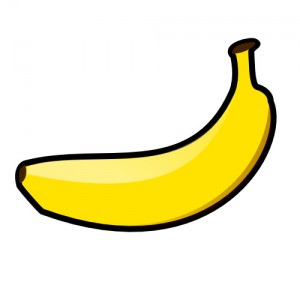 Baby
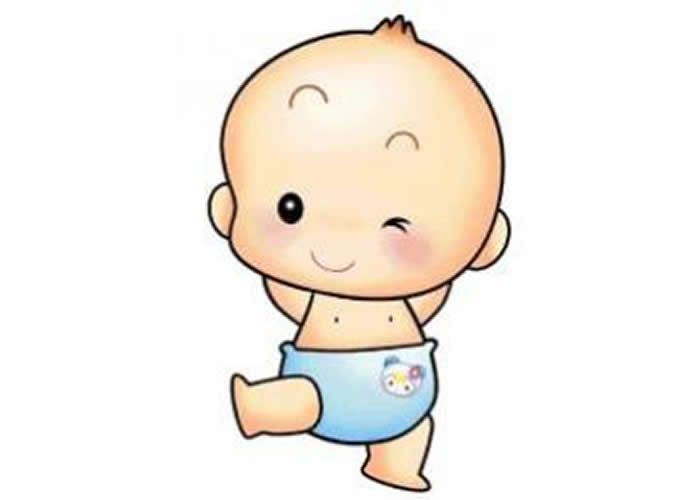